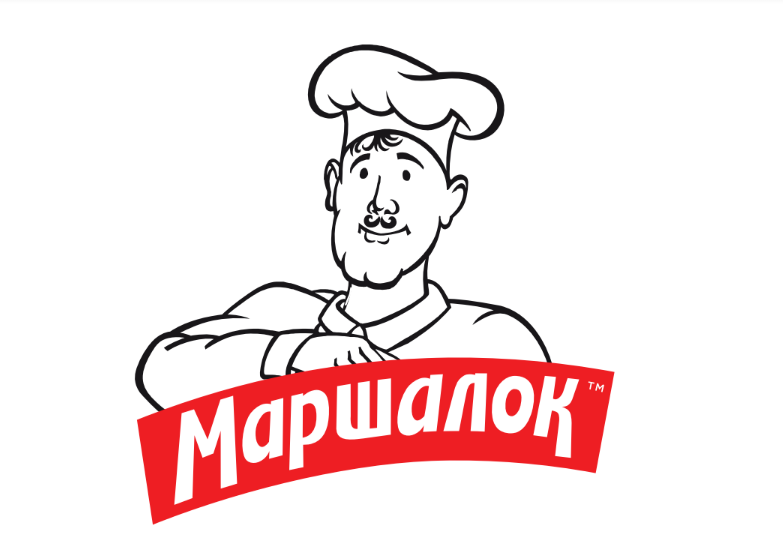 Соціально-відповідальний бізнес. ЛОС
Владислав Маршалок - директор ТОВ "МАРШАЛ ТРЕЙД ГРУП"
[Speaker Notes: ПРИМЕЧАНИЕ. Чтобы заменить рисунок, просто выделите и удалите его. Затем щелкните значок вставки рисунка, чтобы заменить его собственным изображением.]
Підприємство сертифіковано на відповідність вимогам стандарту FSSC 22000
Стічні води ТОВ "МАРШАЛ ТРЕЙД ГРУП", підпадають під категорію підприємств, що характеризуються завищеним вмістом білків, жирів, органічних сполук на окислення котрих необхідна велика кількість кисню.
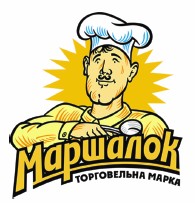 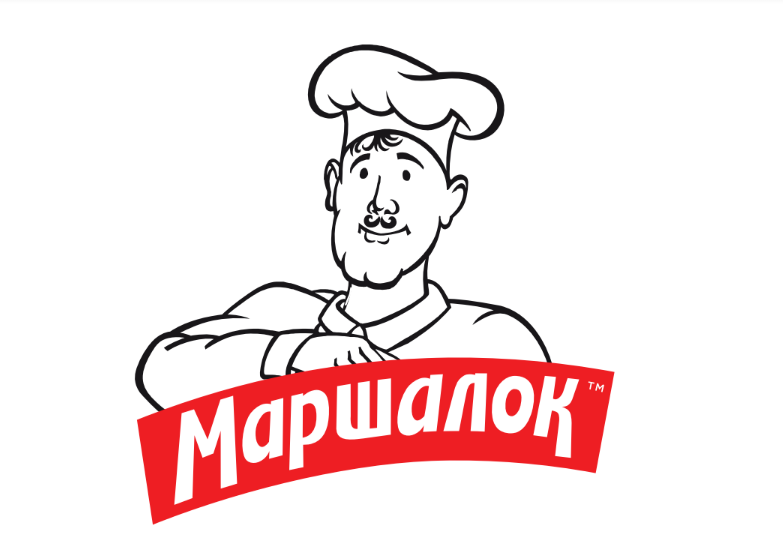 Реконструкція та розширення нежитлової будівлі під цех по виробництву ковбасних виробів
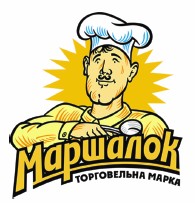 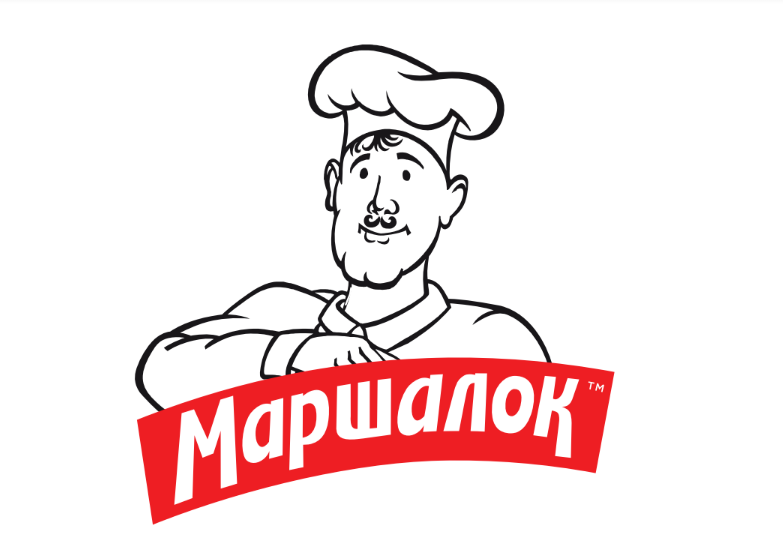 Технологія очистки стічних вод від м’ясопереробного цеху базується на використанні комбінації фізико-хімічних, механічних (фільтрування) та біологічних (анаеробне та аеробне окислення) методів.
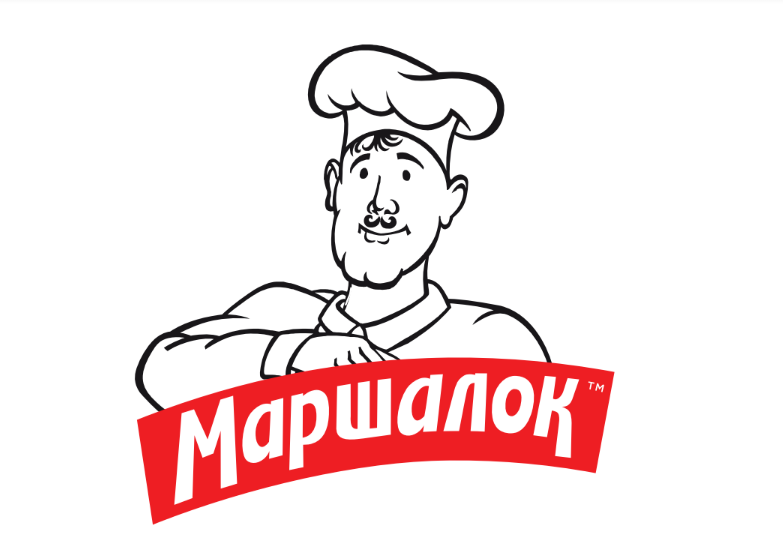 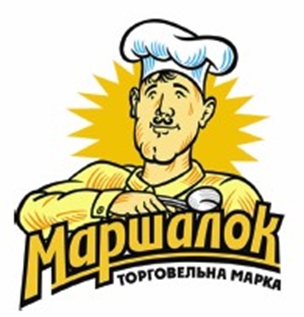 Схема роботи станції очистки
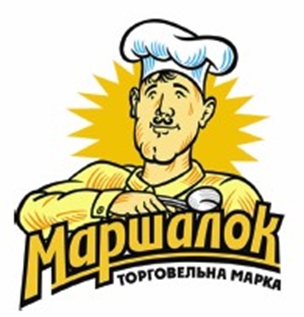 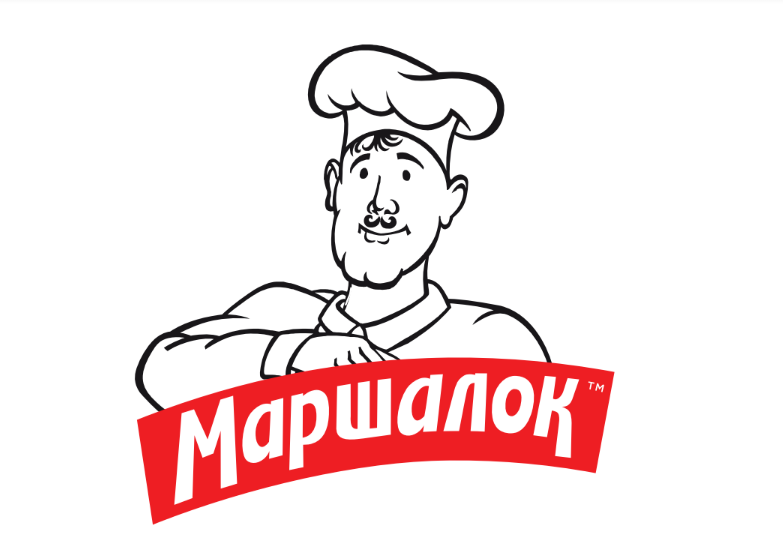 -Використано енергоощадні технології-Мінімальні розміри-Екологічність-Відсутні сторонні запахи і шуми- Якість. Вихідні води, які задовільняють всі необхідні вимоги
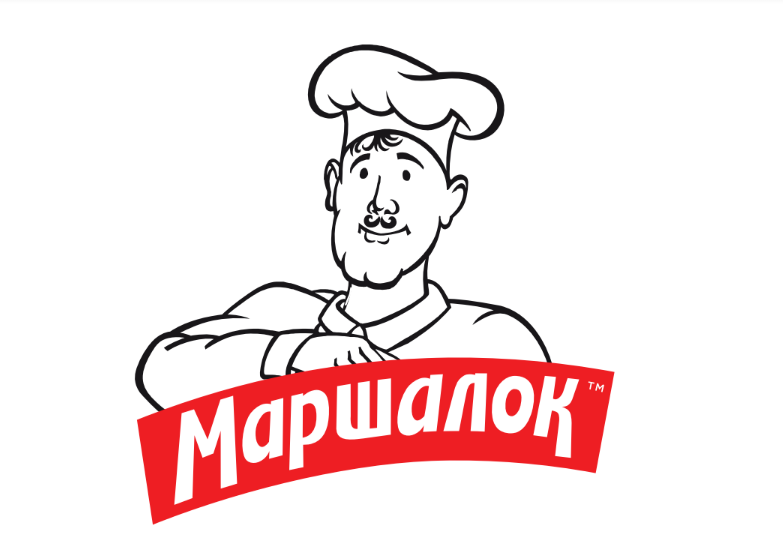 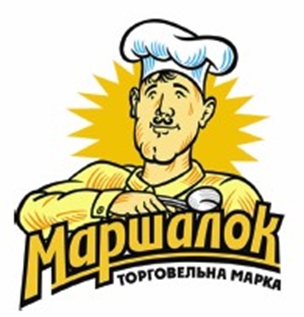 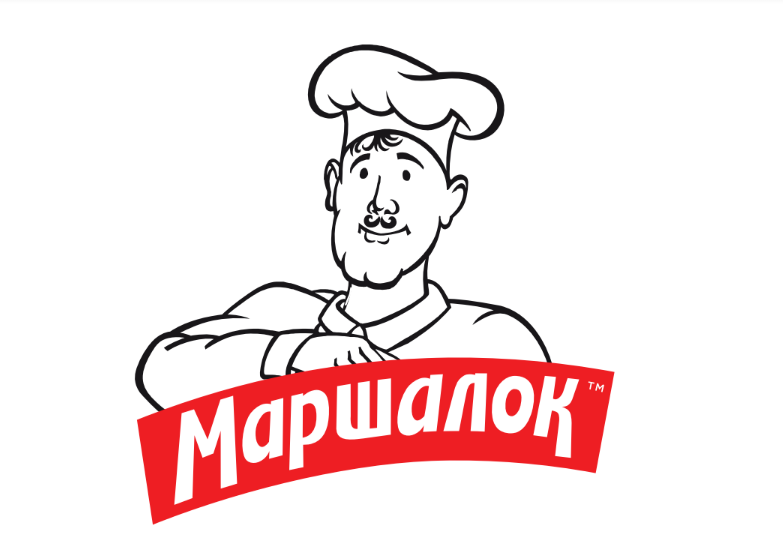 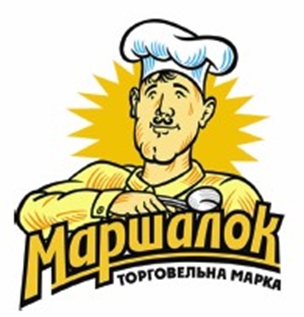 Використано технології фірми ТОВ «Е.Т.Е», яка займається виготовленням власного обладнання
Дякую за увагу!
marshalok.vlad@gmail.com

063 472 60 99
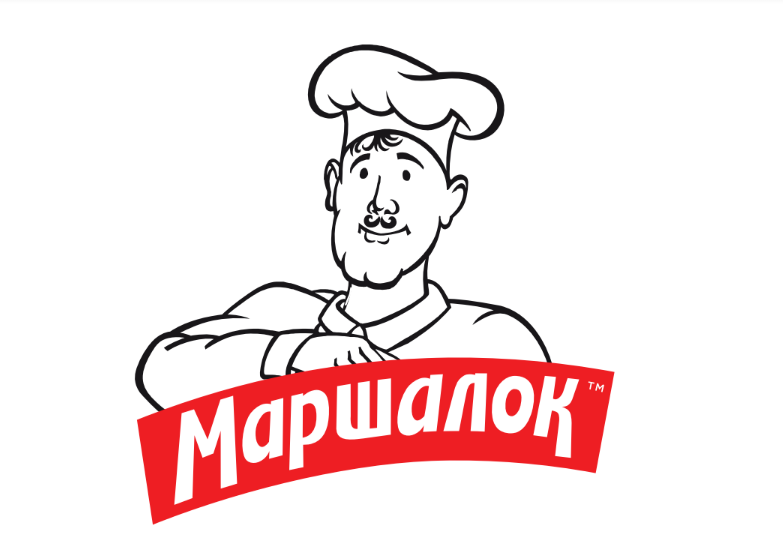 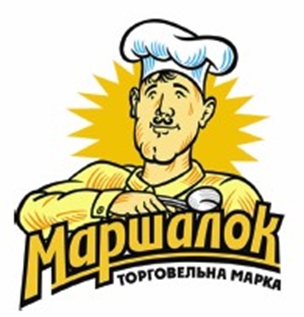